Exchange Rate Movements
Prepared by 
Dr. Muhammed Rafi.PAssistant ProfessorPG Department of Commerce & Management studies
﻿Measuring Exchange Rate Movements
Exchange rate movements can be measured by comparing the spot rates of a currency at two specific points in time. 
The spot rate at the more recent date (or current spot rate) is denoted by e1. 
The spot rate at the earlier date (or previous date) is denoted by e˳. 
The percentage change in the value of the currency is computed as follows:

A positive percentage change indicates that the currency has appreciated, while a negative percentage change indicates that it has depreciated.
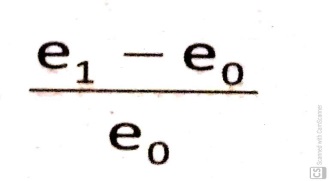 Example
The following data is supplied to you:
	Previous pound value £ 1 = $ 1.50
	Current pound value £ 1 = $ 1.56
Calculate the amount of pound appreciation (or depreciation).
Solution
The pound has appreciated from $ 1.50 to $ 1.56 The amount of pound appreciation is calculated by the following formula:
           =
	=      1.56 - 1.50 =    0.04    or    4% 
	            1.50
Thus, the value of pound against dollar has appreciated because the percentage change is positive.
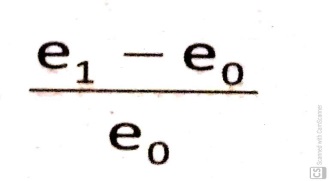 Using the information given in the above Example, calculate the amount of dollar depreciation. Solution
=     1.50 -1.56 = -0.04 or - 4% 
	            1.50 

Thus, the value of dollar against pound has depreciated because the percentage change is negative.
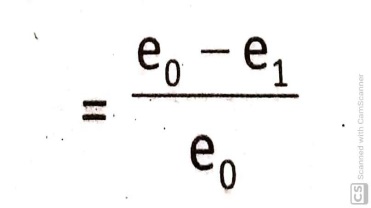 Forecasting Exchange Rate
The business activities have become highly international. 
As a result, many business decisions are taken on the basis of forecasts of future exchange rates.
Need and Importance of Exchange Rate Forecasting
It helps in hedging decision, i.e., whether to hedge future payables and receivables in foreign currencies.
It helps in short-term financing decision. 
It is helpful in taking short-term investment decision. 
It is useful in capital budgeting decisions. 
It is useful in long-term financing decisions. 
It helps in assessing earnings.
It helps in long term strategic decisions, such as whether to build or acquire productive resources in a particular country.
Methods or Techniques of Exchange Rate Forecasting
Technical approach: 
Under this method, historical exchange rates are used to predict future values. The technical approach is based on the assumption that history repeats itself. But it cannot estimate future exchange rates in precise terms. 
The various techniques used for forecasting include:
Charting techniques (line chart, bar chart, candlestick chart, point and figure chart etc.) , 
Statistical techniques (moving averages) and 
Mathematical techniques (linear regression).
	Technical approach is used for short-term forecasts and their coverage is normally not very wide. Technical forecasts are used invariably by speculators.
2.  Fundamental approach: 
This method is based on fundamental relationship between economic variables and exchange rates. 
Under this technique, various sets of macroeconomic variables such as money supply, trade balance, national output, inflation rate etc. (not historical rates) are used for forecasting future exchange rates. 
For example, if inflation differential is the cause for exchange rate changes and if the rate of inflation in country A is higher than in country B by 5%, the value of currency (exchange rate) of country A in terms of currency of country B will decrease by 5%. If the inflation rate is lower, the exchange rate will appreciate.
3. Market-based approach:
	 In this technique, the future rates are estimated on the basis of spot and forward rates prevailing in the market and on the expected changes about market in future. 
Suppose one US dollar today sold for 70, but due to some pressure (economic or noneconomic) the dollar is expected to appreciate (rupee depreciates) to 71 in the near future. If the speculators have this kind of expectation, they will begin buying the dollar today (spot) so that in the near future, when the dollar becomes costlier they can sell and thereby make a profit equal to 1 per dollar. Thus spot rate can be used to forecast, because it represents the market's expectation of the spot rate in the near future.
4. Mixed forecasting approach: 
Under this approach, forecaster uses a combination of different techniques. This technique is called mixed forecasting approach. 
Under mixed approach, each of the techniques is given a particular weight, the total weight being 1 (or 100%). The result of each technique is multiplied by the weight and they are then totalled to get the final forecast.. 
For example, the value of rupee (in relation to dollar) after a three-month period is forecasted by different techniques as 70, 71 and 70.5. If the forecaster assigns weight respectively at 20%, 30% and 50%, the weighted average will be:
 = 70x0.2 + 71 x0.3 + 70.5 x 0.5 = Rs.70.55
5. Balance of payment approach: 
	Under this approach demand and supply determine the movement of the currency.
6. Monetary approach: 
	This method is opposite of demand and supply approach. According to monetary approach when the GNP of a country expands, it leads to increase in exports and decrease in imports. It assumes constant money supply and full employment situation.
Arbitrage
Arbitrage means buying and selling of the same commodity in different markets.
In the context of foreign exchange market, arbitrage means the simultaneous buying and selling of a foreign currency in two markets in order to make profit from the exchange rate difference between the markets. 
To be more clearly, the term arbitrage refers to the purchase of a currency in the market where it is cheaper, for immediate resale in another market where it is relatively expensive so as to make a profit.
An individual who engages in an arbitrage transaction is called a arbitraguer.
Take an example. 
	If the dollar price of pounds were $ 1.95 in New York and $ 1.99 in London, an arbitrager (usually a commercial bank or a foreign exchange dealer) would purchase pounds at $ 1.95 in New York and immediately resell them in London for $ 1.99, thus earning a profit of $ 0.04 per pound. If the transaction involved £ 1 million, the profit would be $ 40,000 within few minutes (transaction cost etc. are ignored).
However, as arbitrage continues, the exchange rate between the two currencies tends to get equalized in the two markets (monetary centres). 
What actually happens is that the sale of pounds in London increases the supply of pounds there. This results in a decrease in the dollar price of pounds in London. Due to arbitrage, the demand for pounds in New York increases. This increases the dollar price of pounds in New York. 
This process continues till the dollar prices become equal in the two countries so that arbitrage does not become profitable now.
Types of arbitrage
Two-point arbitrage: 
	If only two currencies and two markets (financial centres) are involved, it is called two-point arbitrage.
Triangular arbitrage:
	 When three currencies and three markets are involved, we have a three-point arbitrage. This is also known as triangular arbitrage.
Interest Arbitrage
Interest arbitrage means migration of short-term capital across international financial centres to earn higher interest abroad.
Interest arbitrage also has the effect of reducing and eliminating interest differential.
This is because the movement of funds from a low-interest high-interest centre means that the supply of fund in the high interest centre increases and it leads to a decline in interest rate, The opposite happens in the centre where interest rate is low.
Types of Interest Arbitrage
In order to take advantage of higher interest rates in foreign financial centres (markets), the arbitrageurs transfer their funds abroad. 
This transfer of funds usually involves the conversion of the domestic currency to the foreign currency. Then only funds can be transferred abroad to make investment. At the time of maturity, the funds (plus the interest) are reconverted from the foreign currency to the domestic currency During the period of investment, the foreign currency may depreciate. Thus foreign exchange risk is involved. 
If such a foreign exchange risk is covered, we have covered interest arbitrage. 
If such a foreign exchange risk is not covered, we have uncovered interest arbitrage.
1. Covered interest arbitrage:
It refers to the spot purchase of the foreign currency to make the investment and offsetting the simultaneous forward sale (swap of the foreign currency) to cover the foreign exchange risk.
That is investors buy foreign currency in the spot market for making investment abroad, and the same time sell that foreign currency in the forward market. This simultaneous buying spot and selling forward of foreign currency is called swap of foreign currency. If this swap is for making short-term investment abroad, it is called covered interest arbitrage.
Suppose:
 The short-term interest rate in New York is 5% p.a.
While it is 9% p.a. in London. 
To take advantage of the 4% p.a. (or 1% for 3 months) interest rate in London, a US arbitraguer buys dollars for pounds at the spot rate to invest them in London for 3 months and simultaneously sells an equal amount of pounds at the forward rate (including 1% interest, i.e., for 3 months he will earn) for delivery in 3 months.
2.Uncovered Interest Arbitrage
Uncovered interest arbitrage simply refers to covered interest arbitrage but without covering foreign exchange risk. 
In the case of uncovered interest arbitrage transfer of funds is made for taking advantage of higher interest earnings without protecting against exchange rate risk. 
The arbitraguer has to bear the foreign exchange risk because foreign exchange risk is not covered.
Suppose the interest rate on German treasury bill is 6% p.a. and that on UK treasury bill is 10% p.a. 
To take advantage of the interest rate differential, a German investor exchanges marks (German currency) for pounds at the current spot rate and buys British treasury bills to earn the extra 1% interest (for 3 months on difference 4% p.a.). When the British treasury bills mature, the German investor may want to exchange the pounds he invested plus the interest he earned back into marks.
However, by that time, the pound may have depreciated. So he gets back fewer marks per pound than he paid. 
If the pound depreciates by 1/2% of 1% during the three months of the investment, the German investor gets only about 1/2 of 1% from his foreign investment (the extra 1% interest he earns minus 1/2 of 1% that he loses from the depreciation of the pound). 
He loses 1/2 of 1% because the foreign exchange risk (depreciation of pound) is not covered. This is uncovered interest arbitrage. 
If the pound depreciates by 1% during the 3 months, the German investor neither gain nor loses (i.e. 1% interest is offset by 1% loss). 
If the pound depreciates by more than 1%, he will lose. 
However, if the pound appreciates, he gains both from the extra interest he earns and from the appreciation of the pound.